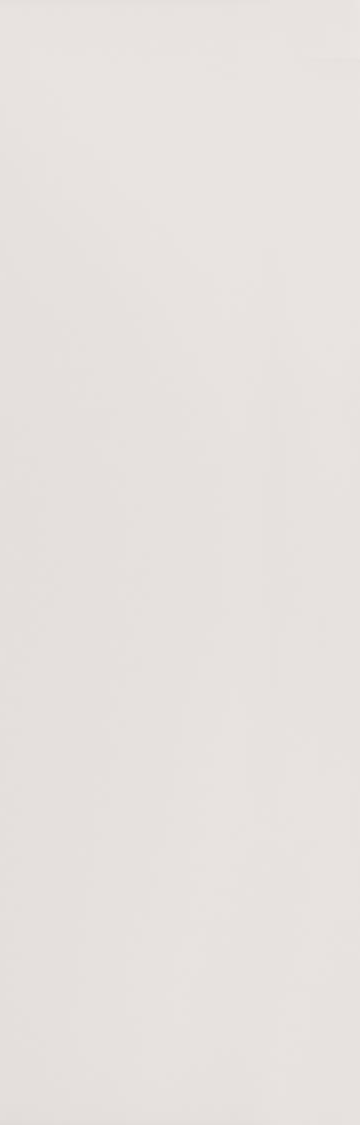 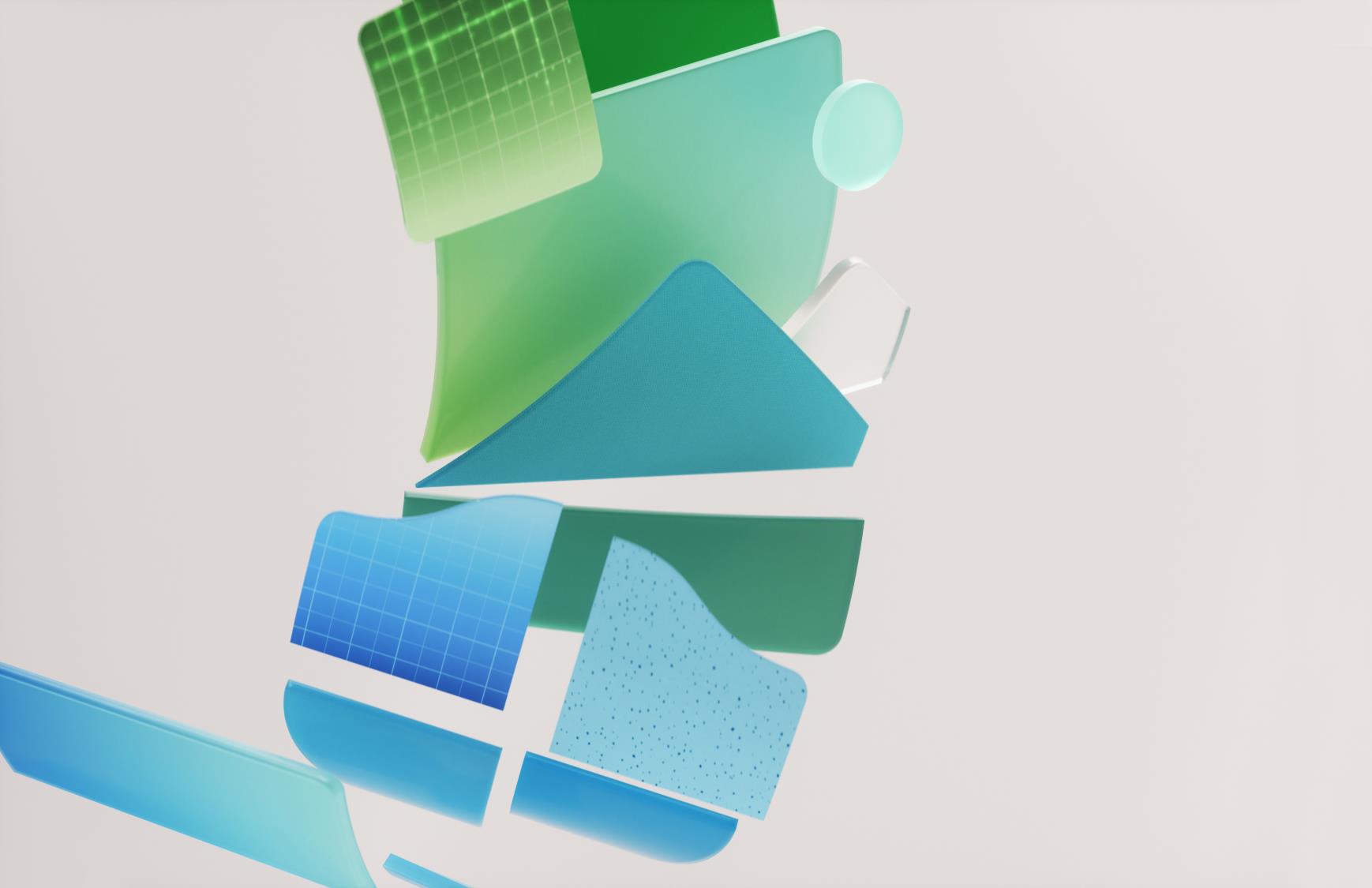 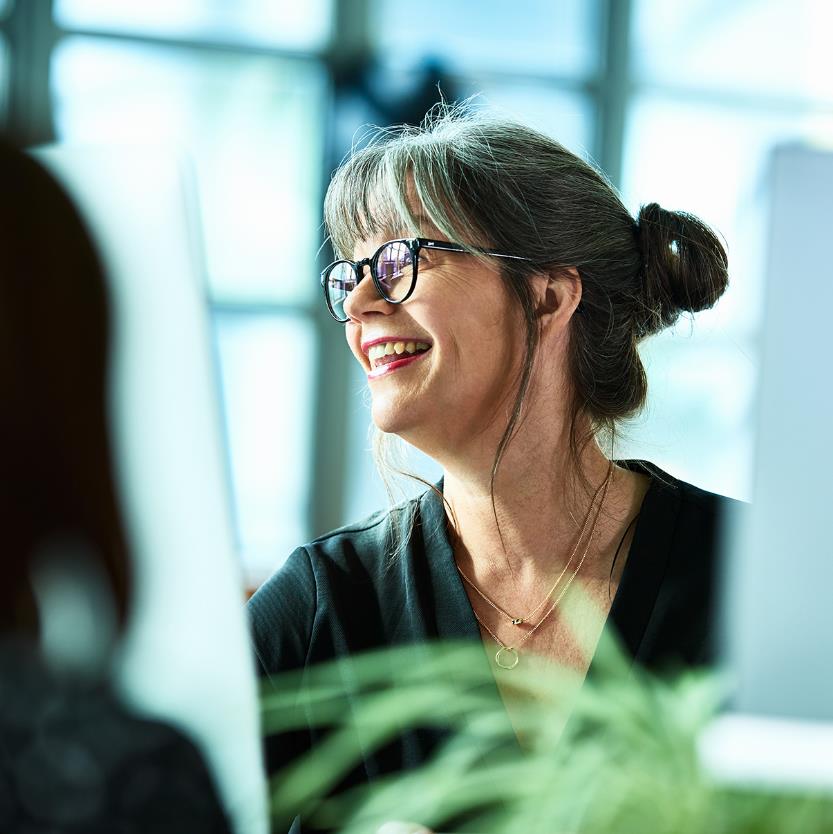 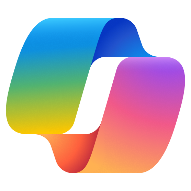 Copilot scenarios forFinance
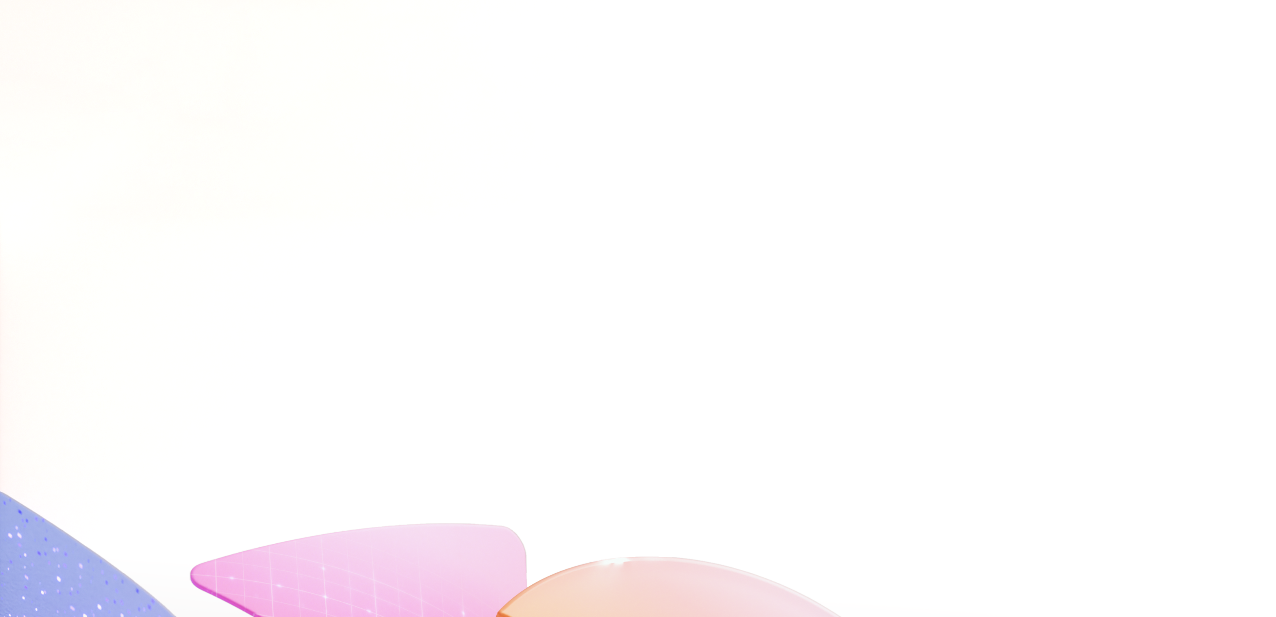 Copilot scenarios forFinance
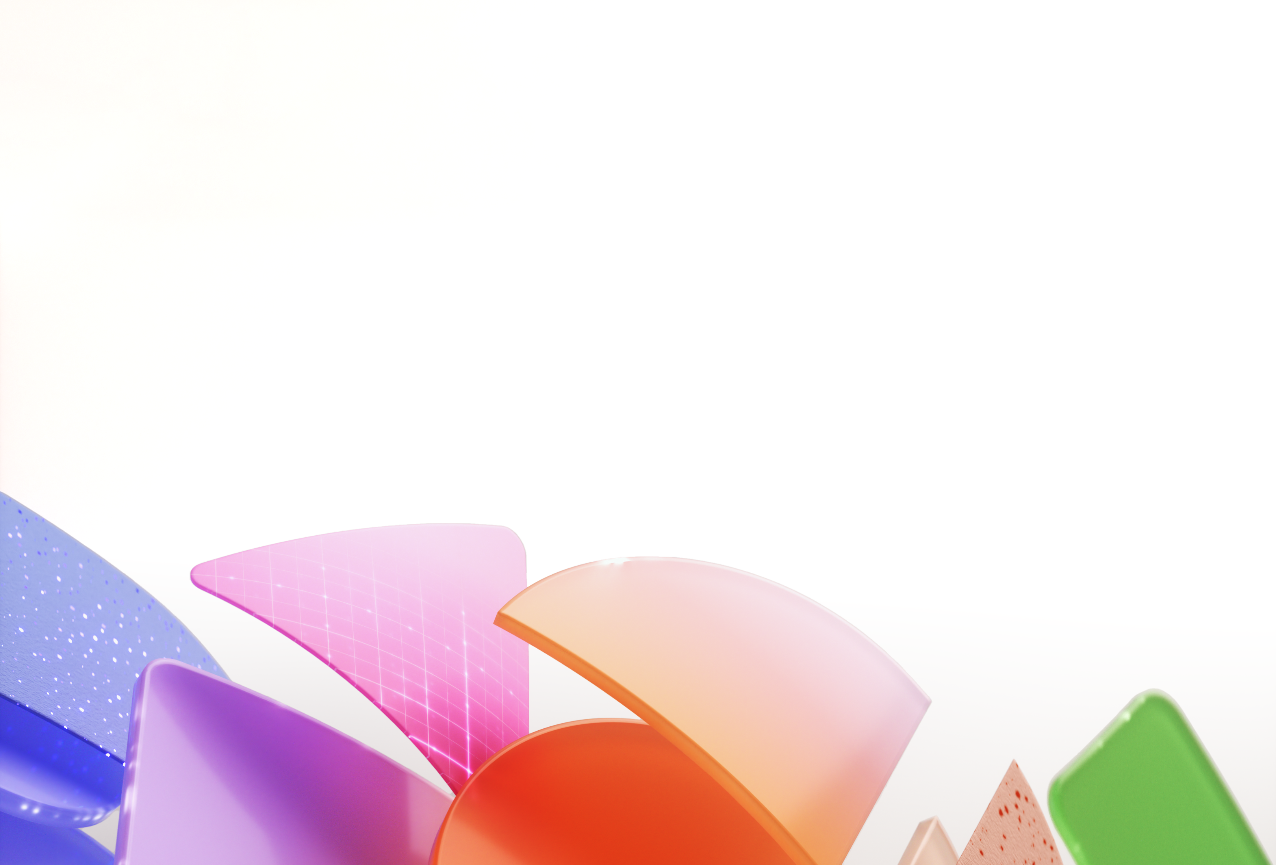 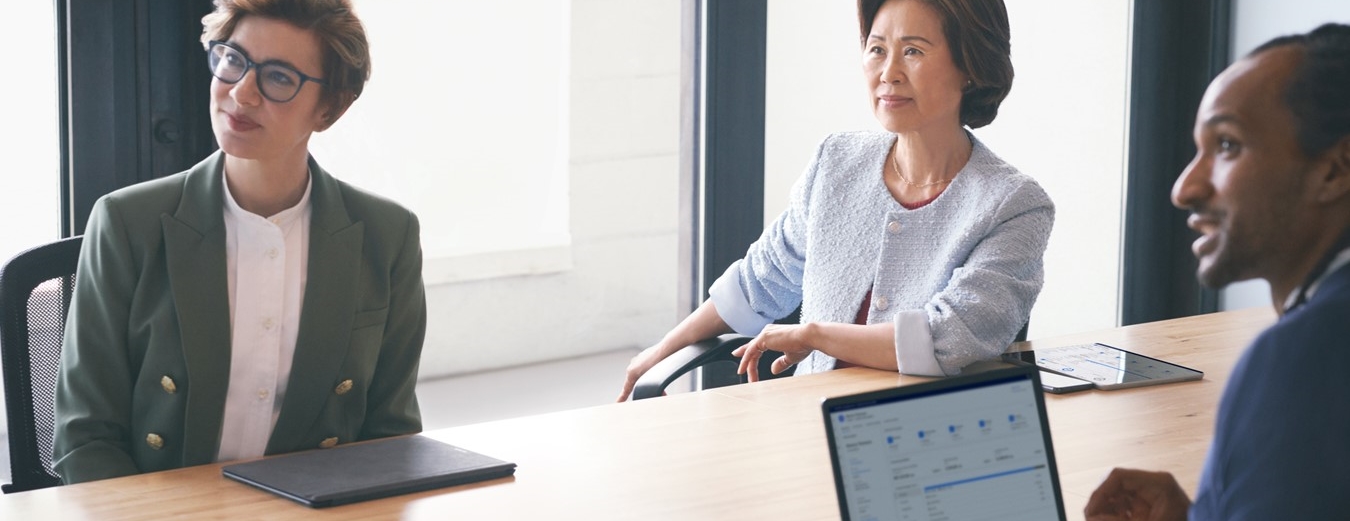 Overview and KPIs
Day in the life
Use case by role
KPIs play a crucial role in organizations, providing a compass to navigate toward success. Let's dive into KPIs for Finance and how Copilot can assist.
See how real-life Finance employees are using Copilot in their day-to-day.
Copilot can simplify the tasks that Finance employees perform every day. Look at key use cases and how Copilot can be your AI assistant along the way.
Using Copilot in Finance
Transform Finance processes
AI is transforming crucial tasks in Finance such as budgeting, forecasting, financial analysis, and corporate performance management. AI guided experiences can provide the ability to analyze vast amounts of data, utilize process-based data models to uncover valuable insights, and enhance the accuracy of financial projections.
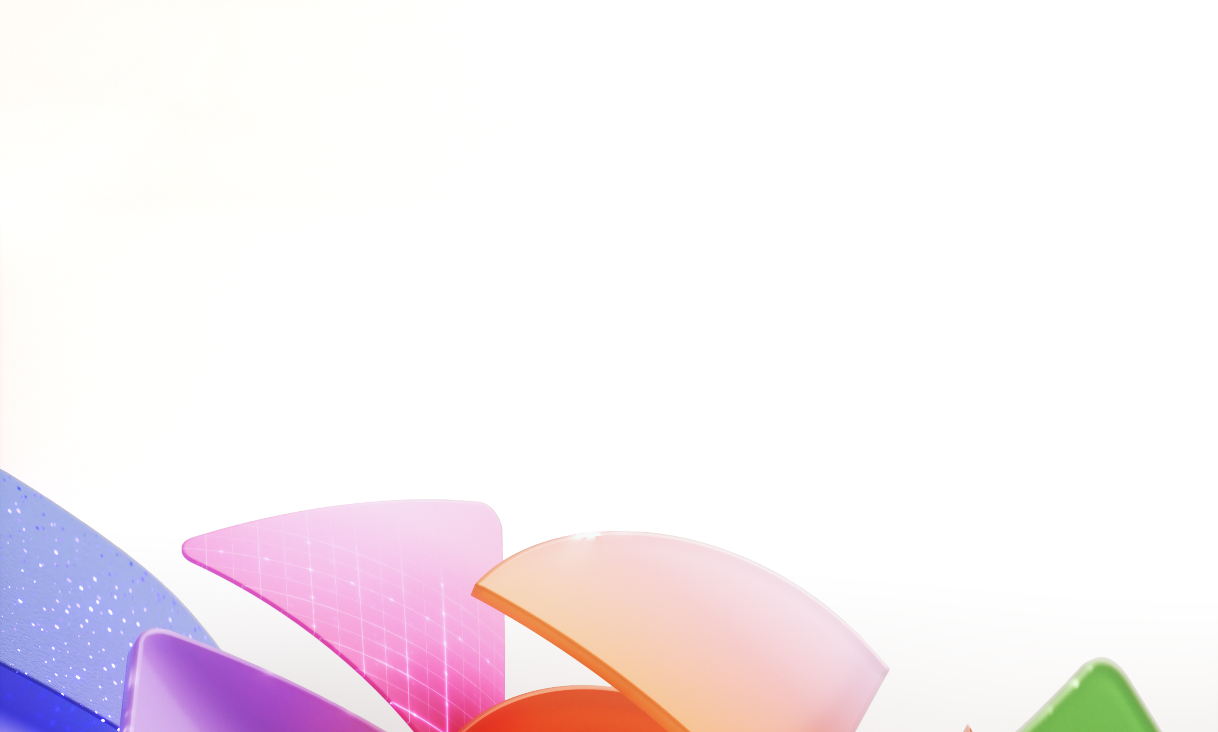 Goals and challenges
Improve billing and collections processes by enhancing communications with customers and vendors.
Days sales outstanding
Procure to pay
Planning & analysis
Risk management & compliance
Microsoft Copilot opportunity to impact key departmental KPIs
Optimize your financial operations
Contract review 
Collections coordination
Accounting document evaluation 
Contract accounting guidance 
Update a guidance document 
Amendment comparisons
Contract management 
Build a business case
Launch a new Accounting app
Copilot can be extended into ERP systems and other processes to bring data together and speed decision-making without performing expensive updates to financial systems.
Spend on financial systems and tooling
Copilot can assist with ...
Outsourcing spend
Automate simple tasks that may currently be outsourced or performed by low-level employees.
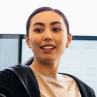 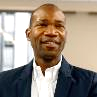 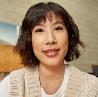 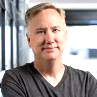 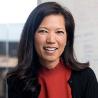 Finance roles
Revenue growth
Cost savings and avoidance
Improve Employee Experience
Accountant
Analyst
Auditor
Operations
Procurement
Improve employee experience
Revenue growth
Cost savings and avoidance
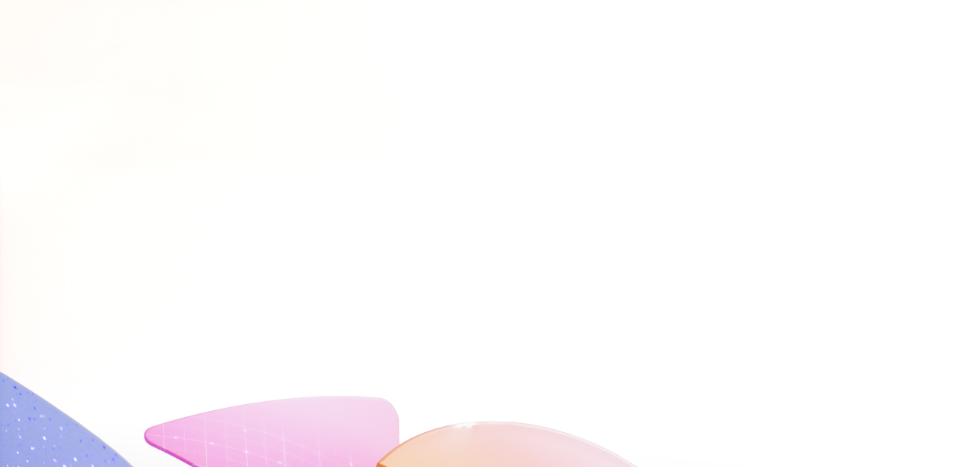 KPI – Outsourcing spend
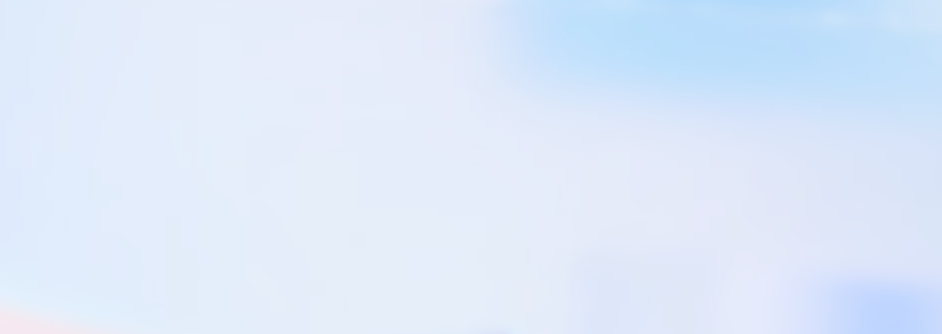 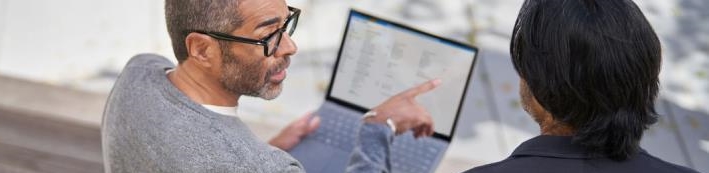 Roles
Budget Analyst
Financial Planner
Treasury Manager 
Risk Manager
Controller
Data Managers
Strategic Planners
As a cost center, Finance teams face the challenge of constantly achieving more with fewer resources. By assisting with everyday tasks, Microsoft Copilot can help increase time for additional analysis, proactive audits, collections processes, and financial reporting.
Microsoft AI solutions
How Microsoft Copilot can reduce finance department spending
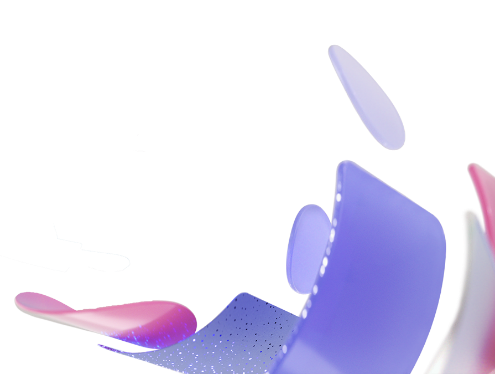 Keep communication lines open
Draft communications such as approval requests, status emails, and supplier communications
Summarize stakeholder meetings around budget status and approvals
Create sourcing strategy decks
Reduce outsourcing requirements
Assist with manual tasks allowing processes to be done internally
Copilot for Microsoft 365
Microsoft Copilot + Viva
Avoid spend on finance system updates
Extend financial systems with Copilot
Extrapolate the risk and degree of impact by accessing customer data and distribution records to identify patterns for corrective change
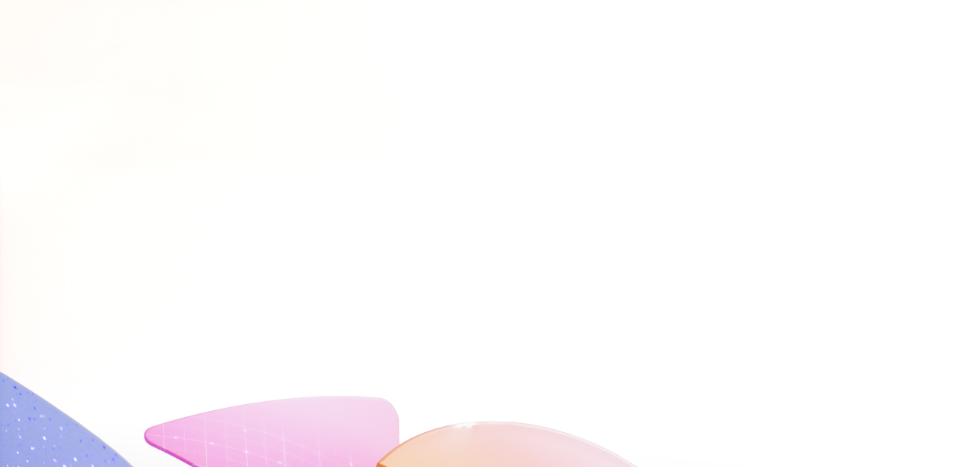 KPI – Cost per analysis request
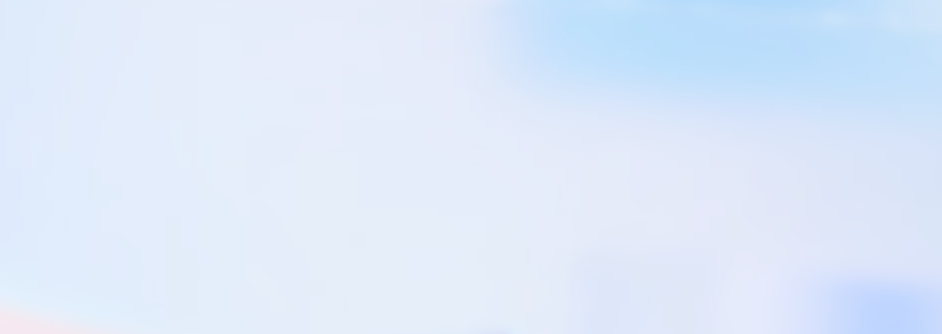 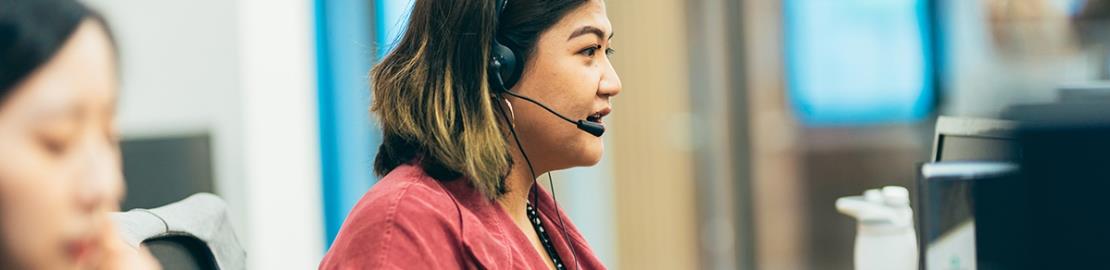 Roles
Average resolution time can require input from:
Analyst
Microsoft Copilot can help with lowering resolution times which in turn leads to increased agent productivity and higher customer satisfaction rates.
How Microsoft Copilot can help average request times
Microsoft AI solutions
Boost productivity
Rapidly find information
Diagnose problems faster
Check for similar issues and resolutions
Quickly send follow-up communications
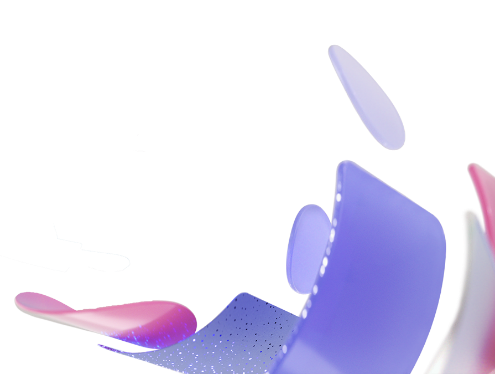 Speed data analysis and reporting
Quickly analyze trends
Generate informative charts
Create strategy presentations
Copilot for Microsoft 365
Copilot for Service
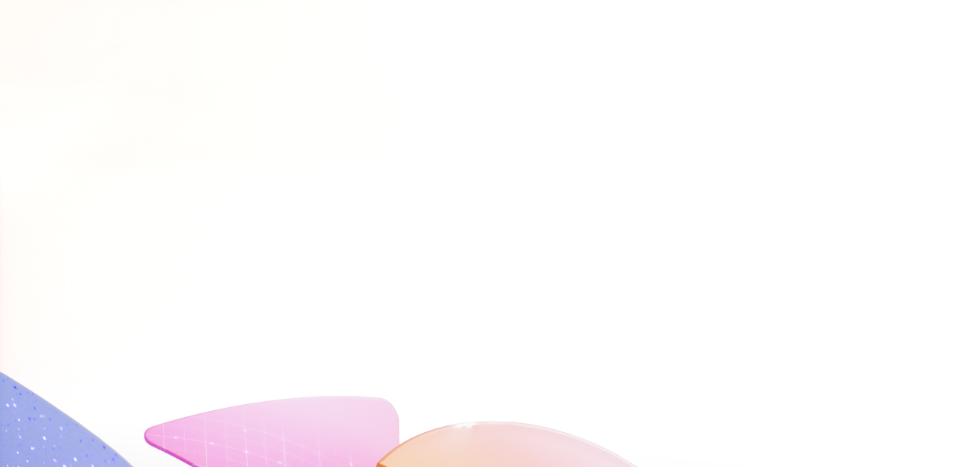 KPI – Days sales outstanding
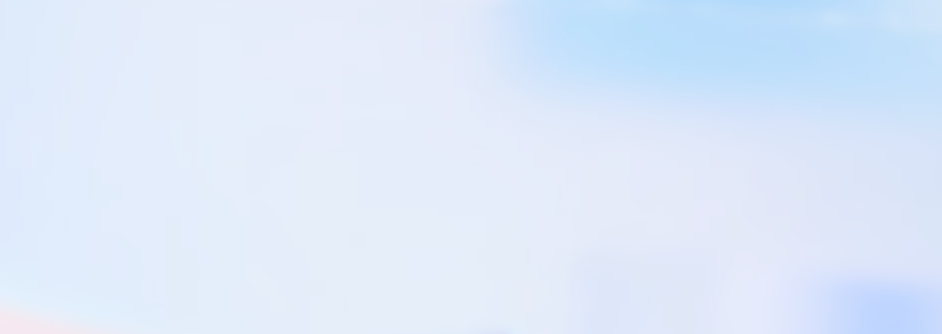 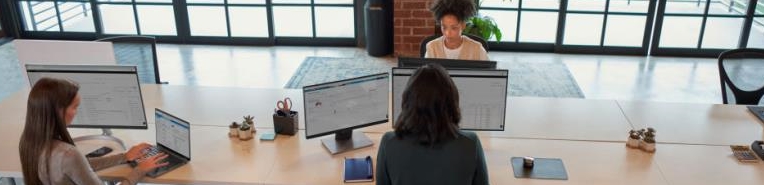 Roles
Collection Managers
Collections play a crucial role in any business. Timely and efficient collections help ensure healthy cash flow, liquidity, and operational efficiency.
How Microsoft Copilot can help reduce day sales outstanding
Microsoft AI solutions
Improve collections process
Use Copilot to organize information from past interactions
Draft communications with Copilot clearly outlining the collection process
Analyze different payment methods and its effectiveness
Connect your ERP or finance system to access customer records from directly within Outlook.
Improve customer meetings
Prepare for the meeting
Focus during the meeting
Generate follow up communications regarding outstanding balance or payment plan
Connect your ERP or finance system to accesscustomer records from directly within Outlook.
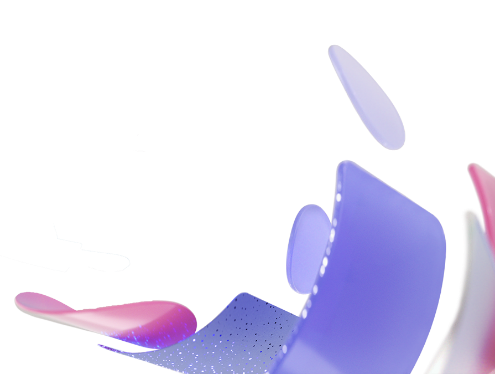 Copilot for Microsoft 365
Microsoft Copilot
Copilot for Finance in public preview
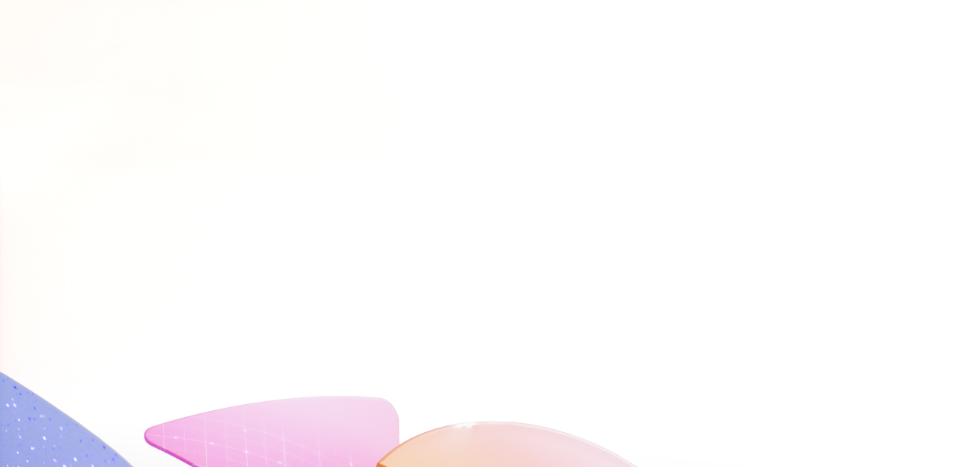 KPI – Risk management
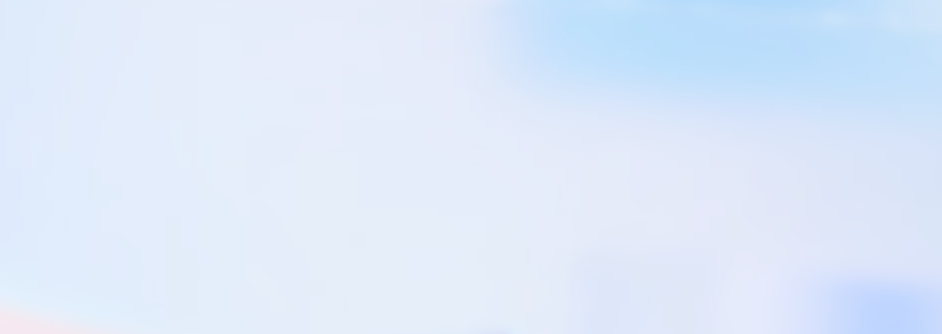 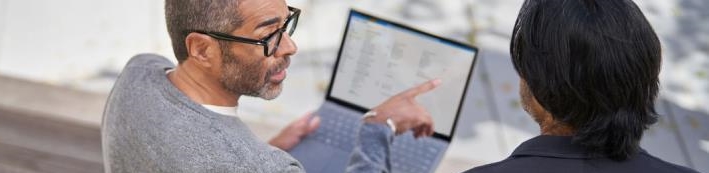 Roles
Budget Analyst
Risk Manager
Compliance
Finance teams grapple with complex tasks—from credit and collections to risk management and compliance. Get real-time insights and strategic recommendations. By automating mundane tasks, Microsoft Copilot frees up time for critical decisions, streamlining audits, simplifying collections, and accelerating financial reporting.
Microsoft AI solutions
How Copilot can improve risk management
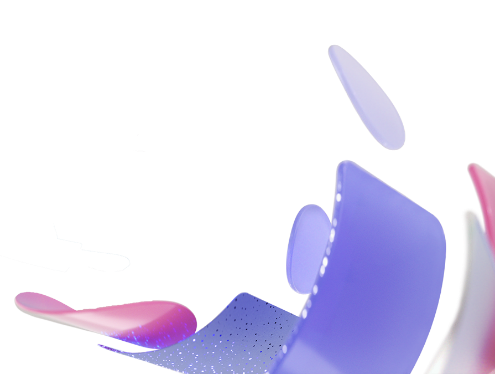 Speed data analysis and reporting
Quickly analyze trends
Generate informative charts
Create strategy presentations
Copilot for Microsoft 365
Microsoft Copilot
Copilot Studio
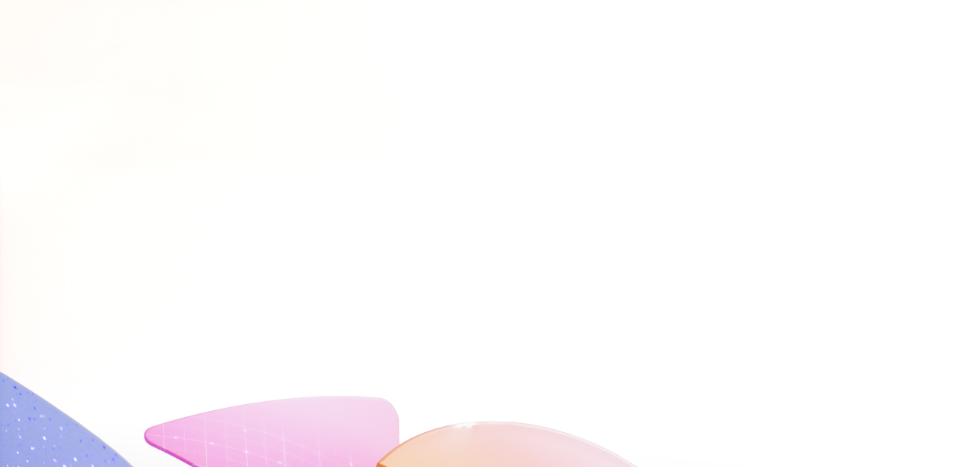 KPI – Spend on financial systems and tooling
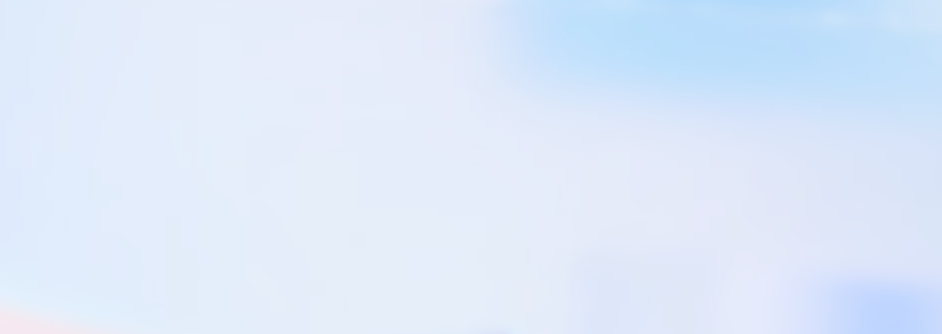 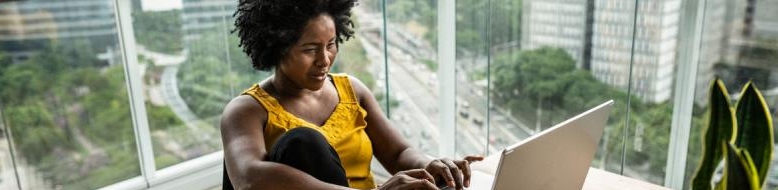 Roles
Financial Analysts
Executive Leadership
Microsoft Copilot can be extended into processes to bring data together and speed decision-making without performing expensive updates to financial systems.
How Microsoft Copilot can help reduce day sales outstanding
Microsoft AI solutions
Inform your decisions
Draft budgets and spreadsheets
Search for cost variances across different options
Improve your data 
Use Copilot Studio for secure data retrieval from existing systems
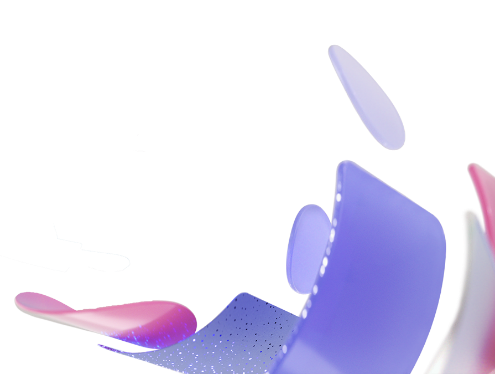 Copilot for Microsoft 365
Copilot Studio
Microsoft Copilot
Microsoft Copilot for Finance in public preview
Finance | Optimize your financial operations (Microsoft Copilot only)1
Microsoft Copilot
Reduce spending
Risk management
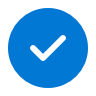 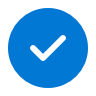 Value benefit
KPIs impacted
Cost savings
Employee experience
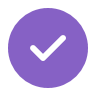 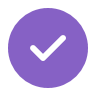 1.  Automate workflows
2.  Financial analysis
3. Stay up-to-date with news and trends
Use Microsoft Copilot to write a python script to automate tedious tasks like data collection.
Save time by asking Copilot for ideas of how to perform complex financial analyses.
Make sure you’re caught up with the latest industry news and trends by asking Copilot for a summary.
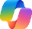 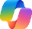 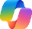 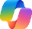 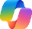 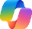 Copilot
Copilot
Copilot
Copilot
Copilot
Copilot
Prompt: Write a python script to mine data from various websites.
Prompt: How should I structure a valuation of a retired manufacturing facility?
Prompt: Generate a summary that provides insights into the current state of the steel industry based on recent financial news, stock market data, and economic indicators.
6. Due Diligence
5. Communicate insights
4. Gather competitor information
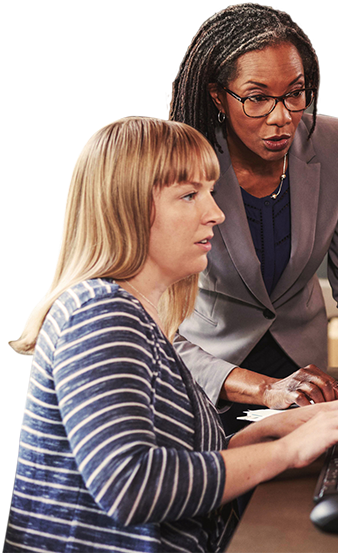 Prompt Copilot to identify potential acquisition targets in specific geographies.
Relay key insights to your audience by using Copilot to generate content like reports, investments summaries, financial briefs and more.
Prompt Copilot to compare product capabilities to perform an accurate Total Cost of Ownership analysis for a product pricing update.
Prompt: Provide a list of likely acquisition targets in the Retail industry in Asia and give the reasons why they are on the list.
Prompt: Generate an investment summary based on the annual report on this web site. Simplify the financial jargon and be sure to include information on key risks and performance metrics.
Prompt: Create a table comparing the capabilities of Product X and Product Y.
1Access Copilot at copilot.microsoft.com or the Microsoft Copilot mobile app and set toggle to “Web”.
Finance | Contract review
Copilot for Microsoft 365
Reduce spending
Risk management
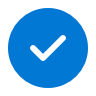 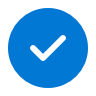 Value benefit
KPIs impacted
Cost savings
Employee experience
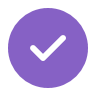 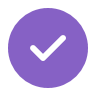 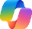 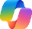 Copilot
Copilot
1. Find the asks in your emails
2. Recap a meeting
3. Summarize the contract
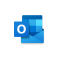 Copilot in Outlook
Use Copilot1 to catch up on emails regarding the latest Contoso deal to prepare for a consultation with an internal deal stakeholder.
Catch up on the last meeting with the stakeholder using Copilot in Teams to ensure clarity on their latest requests.
Review the new contract with Copilot in Word, extracting key insights, tender documents, and amendments for the deal and associated revenue impacting terms/conditions.
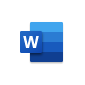 Copilot in Word
Copilot in Loop
Catch me up on the emails about the Contoso deals. Summarize the latest requests.
Summarize this meeting and provide the key points and action items.
Ask Copilot a series of prompts: “What is the commitment and monthly fee?”, “What are the T&Cs for invoicing?”, “What is the license term?”
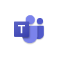 Copilot in Teams
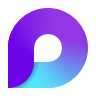 6. Create an email with a response
5. Prep for a meeting
4. Collaborate with team
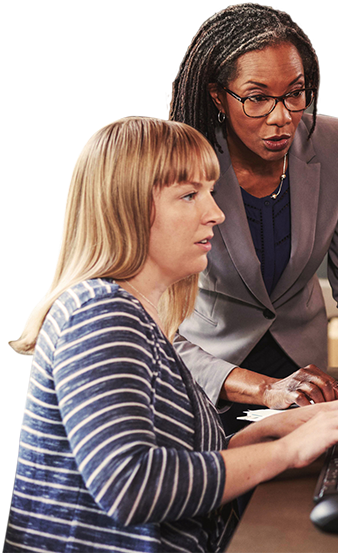 Reply to the stakeholder using Copilot in Outlook with a concise but thorough summary of the recommended agreement updates.
Gain alignment with the stakeholders on the recommended accounting guidance, prompting Copilot2 for a meeting agenda.
Solicit input with Copilot in Loop and finalize with team on the technical accounting guidance for the draft customer agreement.
“Draft with Copilot” a reply with a bulleted list of the team’s recommendations, associated rationale, and next steps. Tone is Formal and Length is Short.
Create a meeting agenda based on the latest contract review meeting and email with the objective of aligning on the accounting recommendations for the deal.
Generate a space for team members to dynamically contribute and ideate on deal structure recommendations. “Create a list of topics to discuss for a contract review.”
1Access Copilot at copilot.microsoft.com, the Microsoft Copilot mobile app, or the Copilot app in Teams, and set toggle to “Work”.
Finance | Collections coordination
Copilot for Finance (includes Copilot for Microsoft 365)
Days sales outstanding
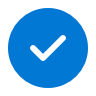 Value benefit
KPIs impacted
Cost Savings
Revenue Growth
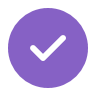 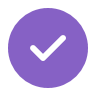 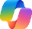 Copilot
1. Surface outstanding invoices
2. Build call script
3. Call customers
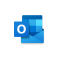 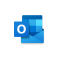 Copilot in Outlook+Copilot for Finance Preview
Copilot in Outlook+Copilot for Finance Preview
Use Copilot in Outlook to summarize recent email threads with customers. Use Copilot for Finance to identify outstanding invoices and related insights pulled directly from your ERP system.
Prompt Copilot2 to generate a call script. Use Copilot in Word to refine the call script and save as a template to be used again.
Call customers who have outstanding balances, using Copilot in Teams to take meeting notes.
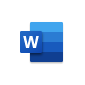 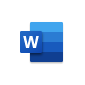 Copilot in Word
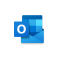 Copilot in Word
Copilot in Outlook+Copilot for Finance Preview
Speed analysis and streamline customer communications by connecting your ERP and financial system data.
Build conversation script, suggesting the most effective and policy compliant approach to collect outstanding invoices and negotiate payment terms.
Simplify capture of customer intent with generated call notes.
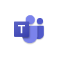 Copilot in Teams
6. Update legal team
5. Update financial data
4. Send payment reminders
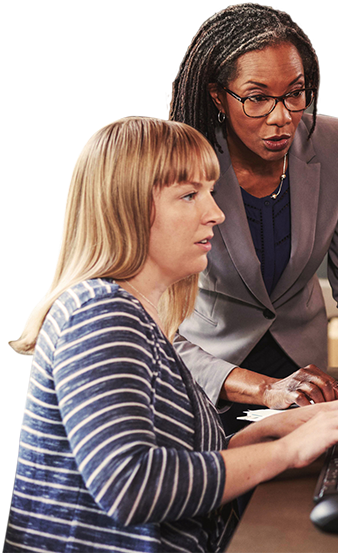 Draft a summary of the collections cycle for the legal team. Draft the message with Copilot in Word, including references to associated documents and emails.
Prompt Copilot in Outlook to summarize recent payment updates. Use Copilot for Finance to update your ERP system directly from Outlook with the latest payment plans and promise to pay dates.
Use Copilot in Outlook to draft follow up emails to customers. With Copilot for Finance, view and attach related records and financial insight directly within Outlook.
Quickly find and summarize documents related to a customer.
Simplify record updates by updating ERP records from directly within Outlook.
Automate drafting of emails and use Copilot to review the tone and customize emails with relevant records and insight.
1Access Copilot at copilot.microsoft.com, the Microsoft Copilot mobile app, or the Copilot app in Teams, and set toggle to “Work”.
2Access Copilot at copilot.microsoft.com or the Microsoft Copilot mobile app and set toggle to “Web”.
Get started
Finance | Accounting document evaluation
Improve risk management
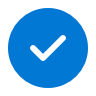 Value benefit
KPIs impacted
Cost savings
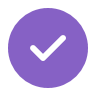 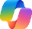 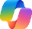 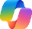 Copilot
Copilot
Copilot
1. Summarize requirements
2. Discover documents
3. Make updates
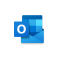 Copilot in Outlook
Prompt Copilot1 to find and reference the most recent U.S. GAAP changes related to cloud computing.
Ask Copilot2 to find the relevant work documents that needs updating.
Make updates to the relevant documents based on new U.S. GAAP regulations, leveraging suggestions from Copilot2 to edit the Word document.
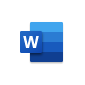 Copilot in Word
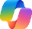 Copilot
Find and summarize information from the web on the latest accounting regulations.
Find documents that are relevant to the U.S. GAAP. Suggest changes to the documents to align with new regulations.
Suggest updates to [Document.docx] based on U.S. GAAP ASU 1234-56 Subtopic 123-45.
6. Draft an email
5. Summarize updates
4. Recap meeting
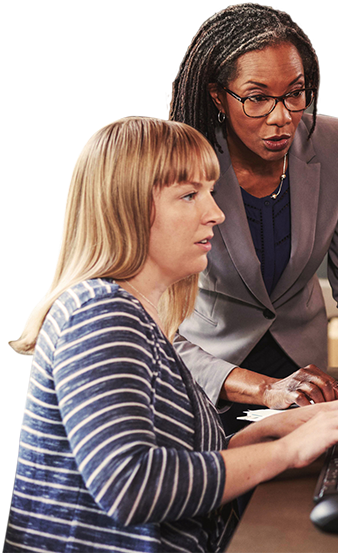 Use Copilot in Outlook to draft an email to your manager, including a summary of the updates you made and next steps.
Summarize the updated document using Copilot in Word.
Use Copilot2 to review necessary steps and action items from an earlier meeting with your manager where they outlined their request to update a document based on new accounting guidance.
Draft an email outlining key changes to the document and next steps for review.
Generate a bulleted list that summarizes the updated section in [document.docx] about cloud computing.
Recap the last meeting with my manager, highlighting action items.
1Access Copilot at copilot.microsoft.com or the Microsoft Copilot mobile app and set toggle to “Web”.
2Access Copilot at copilot.microsoft.com, the Microsoft Copilot mobile app, or the Copilot app in Teams, and set toggle to “Work”.
Finance | Contract accounting guidance
Reduce spending
Risk management
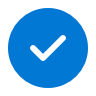 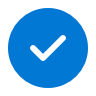 Value benefit
KPIs impacted
Cost savings
Employee experience
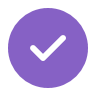 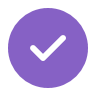 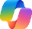 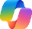 Copilot
Copilot
1. Gather information
2. Create a brief
3. Summarize the contract
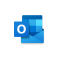 Copilot in Outlook
Ask Copilot1 to gather information about the customer to better understand the contract.
Copy the data collected along with a recent meeting summary into Word and then have Copilot organize the content.
Prompt Copilot1 for relevant accounting considerations and perspective based on the customer scenario.
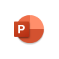 Copilot in PowerPoint
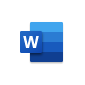 Copilot in Word
Copilot in Loop
Pull together a summary of the customer interactions from recent email and chats
Rewrite the brief to outline the key scenario based on the background and supporting details.
Provide accounting guidance and recommendations for the customer scenario in the [scenario.docx]
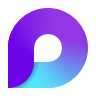 6. Create an email with a response
5. Prep for a meeting
4. Collaborate with team
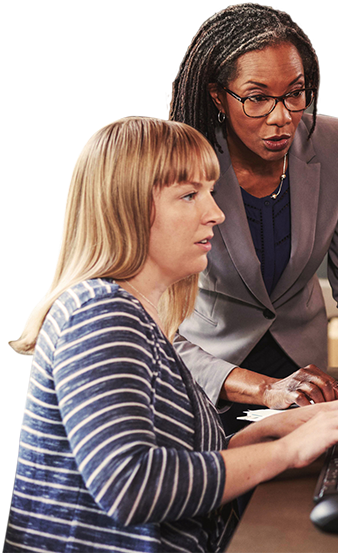 Draft an email to your manager with Copilot in Outlook summarizing key recommendations.
Use Copilot in PowerPoint to generate a presentation with the finalized accounting guidance for the customer scenario.
Use Copilot in Loop to collaborate with colleagues to build on the preliminary list of accounting considerations.
Draft an email with a concise summary of key recommendations.
Create a presentation from file [scenario.docx] that summarizes the team’s recommendations.
Brainstorm additional accounting considerations for the customer scenario.
1Access Copilot at copilot.microsoft.com, the Microsoft Copilot mobile app, or the Copilot app in Teams, and set toggle to “Work”.
Finance | Update a guidance document
Reduce spending
Risk management
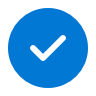 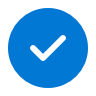 Value benefit
KPIs impacted
Cost savings
Employee experience
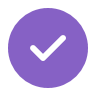 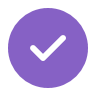 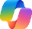 Copilot
1. Get meeting insights
2. Ask questions
3. Analyze financial impact
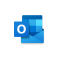 Copilot in Outlook
Review meeting details to determine the changes to be made in the RFx document.
Use Copilot1 to locate the latest RFx document that needs updating based on the stakeholder request.
Adjust your financial model to confirm the expected change in costs and review where it exceeds your thresh hold.
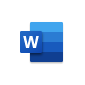 Copilot in Word
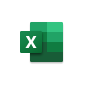 In Meeting Recap, review meeting #Topics to quickly locate the relevant details for your document updates.
Locate the latest RFx document created by your team in the last week.
Highlight the cells yellow where the “adjusted expected spend” exceeds $10,000.
Copilot in Excel
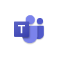 Copilot in Teams
5. Request feedback
4. Efficient document updates
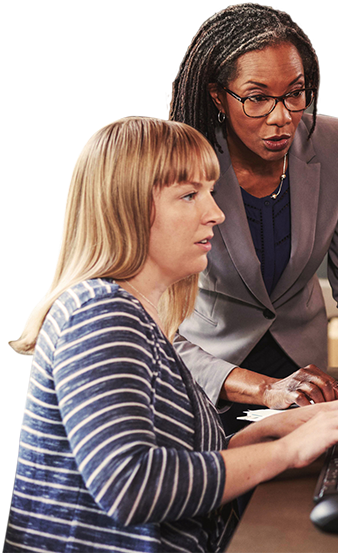 Draft and send an email to your stakeholder summarizing the changes.
Rewrite the relevant document sections that need updating based on the new RFx information.
Use Coaching by Copilot: write an email to my stakeholder outlining the updates, gain alignment, and offer a meeting to discuss.
Summarize the updated sections into a few bullet points. This will be added with your Microsoft Excel chart in an email to the stakeholder.
1Access Copilot at copilot.microsoft.com, the Microsoft Copilot mobile app, or the Copilot app in Teams, and set toggle to “Work”.
Finance | Amendment comparisons
Reduce spending
Risk management
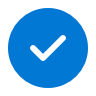 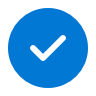 Value benefit
KPIs impacted
Cost savings
Employee experience
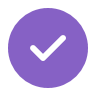 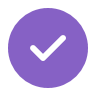 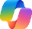 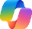 Copilot
Copilot
1.  Summarize policy updates
2.  Conduct comparison
3. Collaborate efficiently
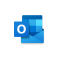 Copilot in Outlook
Use Copilot1 to review the latest U.S. GAAP updates for the past quarter to determine which amendments may need review.
Ask Copilot2 to evaluate and compare the two amendments associated with the recent U.S. GAAP updates.
Use Copilot in Microsoft Word to display the table of comparisons and your recommended changes. Add a summary paragraph explaining the objective and recommendations.
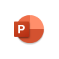 Copilot in PowerPoint
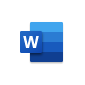 Copilot in Word
Summarize all U.S. GAAP updates from the last 3 months.
Compare [standardamendment.docx] and [customamendment.docx] and put the results into a table.
Rewrite with Copilot to summarize the key differences between the documents in one paragraph.
5. Share learnings broadly
4. Solicit feedback
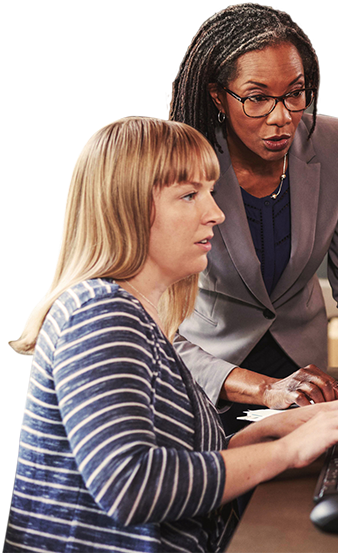 Create a deck with methodology and learnings for new hires to the team to accelerate their onboarding.
Request your colleague to review the Microsoft Word document of comparisons, using Copilot in Outlook to draft the email.
Outline your approach and steps on a PowerPoint slide. Create a presentation about your approach.
Draft with Copilot an email to a colleague requesting their edits and comments in comparison.doc by the end of the week
1Access Copilot at copilot.microsoft.com or the Microsoft Copilot mobile app and set toggle to “Web”.
2Access Copilot at copilot.microsoft.com, the Microsoft Copilot mobile app, or the Copilot app in Teams, and set toggle to “Work”.
Finance | Contract management
Copilot for Microsoft 365
Reduce spending
Risk management
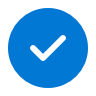 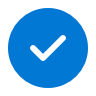 Value benefit
KPIs impacted
Cost savings
Employee experience
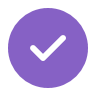 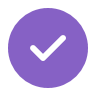 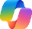 Copilot
1. Recap a meeting
2. Evaluate contracts
3. Summarize comparisons
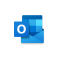 Copilot in Outlook
Catch up on the key discussion points, decisions, and action items from a missed meeting.
Based on an action item from your missed meeting, ask Copilot1 to compare multiple contracts for changes and provide considerations and recommendations based on the scenario.
Synthesize the contract comparisons and generate summaries and insights.
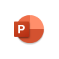 Copilot in PowerPoint
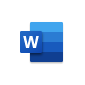 Copilot in Word
Copilot in Loop
Summarize this meeting and provide the key points and action items.
Evaluate [contract1.docx] and [contract2.docx]. As a [finance ops manager], create a comparison table outlining the key differences and risks.
Summarize this document [summary.docx] into 5 key takeaways in paragraph form.
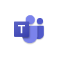 Copilot in Teams
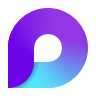 6. Communicate recommendations
5. Collaborate with team
4.  Generate a presentation
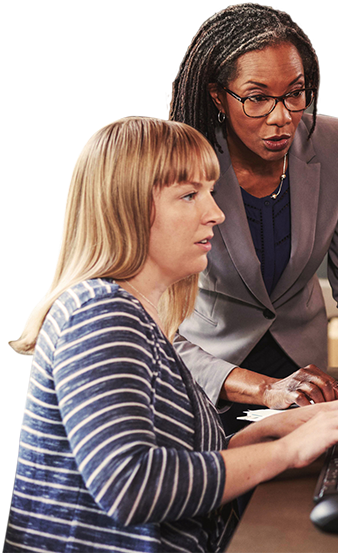 Send an email to colleagues soliciting feedback on the presentation. Include the Loop for more efficient collaboration.
Brainstorm with colleagues on the draft presentation to incorporate diverse perspective.
Create a presentation that summarizes the key takeaways and includes recommendations based on the identified risks.
Use Coaching by Copilot to enhance the tone of your email while conveying urgency in your request. Tone is Direct and Length is Short.
Create a space for team members to contribute ideas for the presentation. Start with a list of topics and details from [summary.docx]. “Summarize page” so team members can get a quick recap.
Create a presentation from file [summary.docx] and include the team’s recommendations.
1Access Copilot at copilot.microsoft.com, the Microsoft Copilot mobile app, or the Copilot app in Teams, and set toggle to “Work”.
Finance | Build a business case
Copilot for Finance (includes Copilot for Microsoft 365 and Copilot Studio plug-ins)
Customize
Reduce spending
Risk management
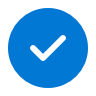 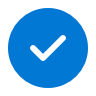 Value benefit
KPIs impacted
Cost Savings
Revenue Growth
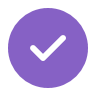 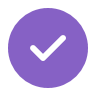 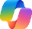 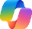 Copilot
+Copilot Studio
Copilot
1. Define investment opportunity
2. Gather project information
3. Gather financial data
Ask Microsoft Copilot1 to create a project brief including data from emails, competitive research, and financial records pulled from Copilot Studio plugins.
Meet with the business development team to learn about the various options available and gather financial information. Use Copilot in Teams to suggest questions and summarize the meeting.
Analyze financial data with Copilot in Excel. Use Copilot for Finance to pull in ERP system insights to estimate past cost of sales and revenues by year and model potential growth based on project implementation.
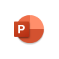 Copilot in PowerPoint
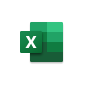 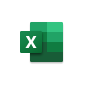 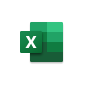 Copilot in Excel
Copilot in Excel+Copilot for Finance Preview
Copilot in Excel+Copilot for Finance Preview
Streamline the review process and quickly understand key issues to be addressed with the potential investment.
Ensure a productive meeting by using Copilot in Teams to suggest questions and clarify what people said. Use the recap for a summary and action items.
Eliminate time spent searching for data and information from across complex systems.
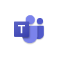 Copilot in Teams
6. Test the business case
5. Produce summary report
4. Produce forecast trends
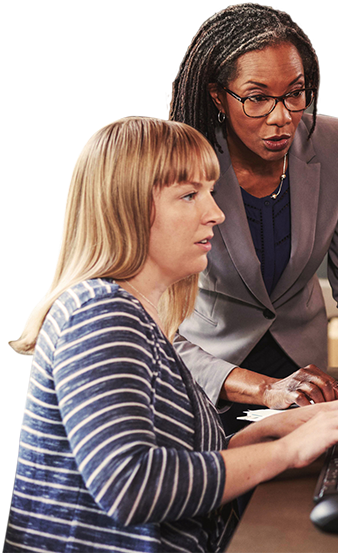 After the business case has been implemented for 6 months, use Copilot for Finance to conduct a variance analysis and capture project KPIs.
Once the business case analysis is complete use Copilot in PowerPoint to turn the project brief into a set of slides for the executive presentation.
Prompt Copilot1 to get the latest sales forecasts from your email. Use Copilot in Excel to organize the information and produce trend charts.
Speed analysis by using Copilot for Finance to accelerate variance analyses.
Reduce time by using Copilot in PowerPoint to revise content and organize the slides using Excel data.
Collaborate effectively across teams and functions (e.g., legal, transportation) in a secure way. Use data for decision making in meetings and discussion.
1Access Copilot at copilot.microsoft.com, the Microsoft Copilot mobile app, or the Copilot app in Teams, and set toggle to “Work”.
Finance | Launch a new Accounting app
Copilot for Microsoft 365
Reduce spending
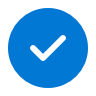 Value benefit
KPIs impacted
Cost savings
Employee experience
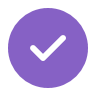 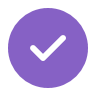 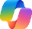 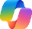 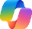 Copilot
Copilot
Copilot
1. Recap meeting
2. Discover documents
3. Create training document
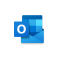 Copilot in Outlook
Catch up on a missed meeting where a new financial work tool was demoed to the department.
Ask Copilot1 to identify all documents associated with the new financial tool and summarize the relevant documents to be used in a self-serve training presentation.
Have Copilot1 generate a training outline and draft content associated with the tool documentation.
Recap this meeting and review the main topics discussed.
Summarize the relevant documents and topics associated with the new tool.
Draft a training document for the specified audience that covers topics associated with user onboarding and adoption.
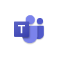 Copilot in Teams
6. Draft an email
5. Generate a training presentation
4. Brainstorm FAQs
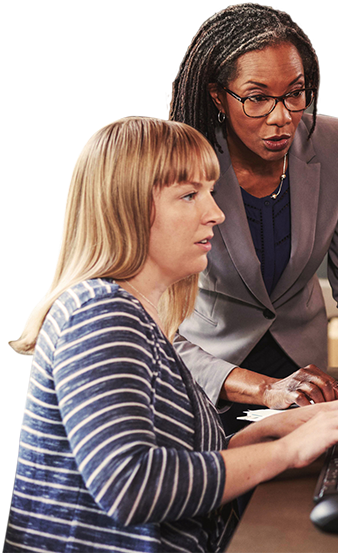 Solicit feedback from a small group of users to refine the training presentation.
Turn the Microsoft Word document into a great training presentation including relevant visualizations and images.
Use Copilot1 to create a FAQ section to address potential blockers and common issues a new user may encounter. Add this to the MS Word document.
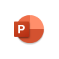 Copilot in PowerPoint
Drafting with Copilot: draft an email notifying users of the new training content and ask them for feedback by the end of the week.
Create a presentation from [tooltraining.docx]. Then, add an image of the process to illustrate the workflow.
Brainstorm frequently asked questions for a new financial work tool.
1Access Copilot at copilot.microsoft.com, the Microsoft Copilot mobile app, or the Copilot app in Teams, and set toggle to “Work”.
Finance | Financial insights & risk management
Copilot for Finance (includes Copilot for Microsoft 365)
Customize
Outsourcing spend
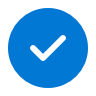 Value benefit
KPIs impacted
Cost savings
Employee experience
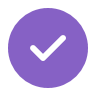 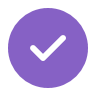 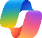 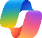 Copilot 
+Copilot Studio SAP plug-in
Copilot
1. Payment reconciliation
2. Natural language queries
3. Risk assessment
In Excel, use Copilot for Finance to gather financial data from SAP or Dynamics 365 to reconcile data entries across systems.
Use Copilot2 with a connector to the financial system to directly query data for deeper insights.
Leverage Copilot1 to inquire about any potential risks due to recent regulatory changes around privacy and local laws.
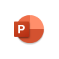 Copilot in PowerPoint
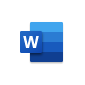 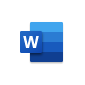 Copilot in Word
Copilot in Word
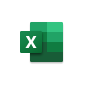 Copilot in Excel
+Copilot For Finance
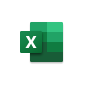 Copilot in Excel
Create a unified view of financial information that is crucial for accurate analysis.
Allow users to interact with financial data intuitively, making complex data analysis more accessible.
Identify potential risks, providing insights that enable proactive risk management.
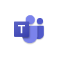 Copilot in Teams
6. Decision support
5. Reporting
4. Insight generation
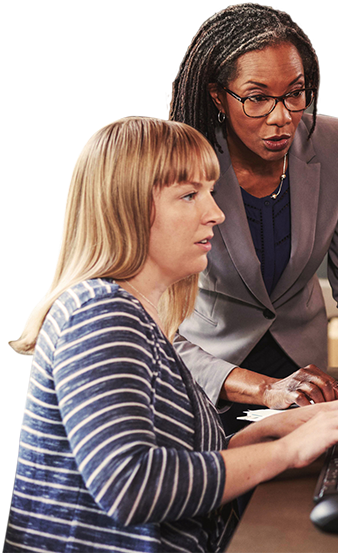 Use Copilot in Word to generate a white paper on new regulatory risks and recommended responses including charts generated by Copilot in Excel.
After the meeting, summarize the leadership team’s feedback using Copilot in Teams and then use Copilot in Word to quickly update policy documents.
Turn the Word document into a PowerPoint presentation for a leadership team meeting.
Model financial outcomes based on various scenarios, providing valuable support for decision-makers.
Quickly create presentations using Copilot to make a first draft.
Create clear financial reports, saving time and ensuring that key insights are communicated effectively.
1Access Copilot at Copilot.Microsoft.com or from the Windows taskbar or Edge browser and set toggle to “Web”.
2Access Copilot at Copilot.Microsoft.com, from the Windows taskbar or Edge browser, or in the Copilot app in Teams, and set toggle to “Work”.
Finance | Procurement insight acceleration
Copilot for Finance (includes Copilot for Microsoft 365)
Get Started
Supply chain costs
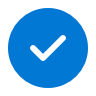 Value benefit
KPIs impacted
Cost savings
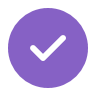 1. Collaborative document review
2. Prepare for a meeting
3. Efficient meeting summaries
Utilize Copilot for Finance in Excel to check for spending variances versus product deliverables.
In Outlook, use Copilot for Finance to display information about prior contracts and supplier payments to be confident you are negotiating with the latest info.
In the Supplier meetings, use Copilot in Teams to summarize agreements on deliverables and capabilities. Next, assign a rating based on established criteria.
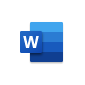 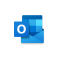 Copilot in Outlook 
+Copilot for Finance
Copilot in Word
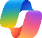 Copilot
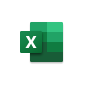 Copilot in Excel
+Copilot for Finance
Streamline contract review processes, Reduce manual effort, and ensure compliance.
Streamline contract review processes, Reduce manual effort, and ensure compliance.
Improve meeting efficiency, capture essential points, and facilitate follow-up actions.
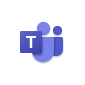 Copilot in Teams
5. Customized process documentation
4. Interactive brainstorming
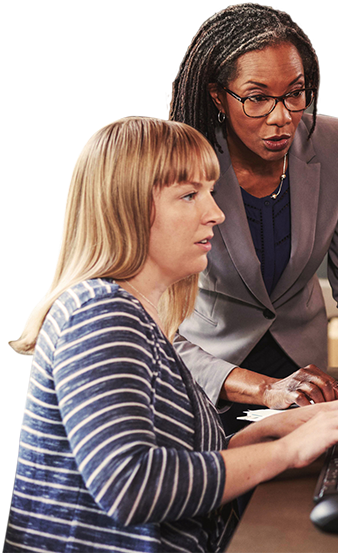 Use Copilot in Word to generate new supplier contract terms and recommendations for updated preferred vendor lists.
Have Copilot2 search data from contracts, meetings and e-mails to create a table of various suppliers organized by service delivered with a detailed assessment.
Standardize procedures, reduce errors, and empower team members with comprehensive reference material.
Boost creativity, foster collaboration, and generate innovative solutions.
1Access Copilot at Copilot.Microsoft.com or from the Windows taskbar or Edge browser and set toggle to “Web”.
2Access Copilot at Copilot.Microsoft.com, from the Windows taskbar or Edge browser, or in the Copilot app in Teams, and set toggle to “Work”.
A day in the life of an Income Tax Compliance Manager
Copilot for Finance (includes Copilot for Microsoft 365) and AI Builder
Build
~1 hour per week
Areas of investment: Learning new skills
Focus on improving accuracy
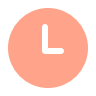 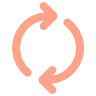 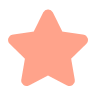 Benefits
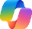 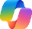 Copilot
Copilot
Emmaworks in 
Tax & Customs
8:00 am
8:30 am
9:00 am
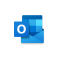 Copilot in Outlook
Emma has several new emails from 3rd parties in relation to tax returns. Instead of reading through each email, she uses Microsoft Copilot1 to summarize recent emails about tax returns.
Emma reviews the final tax analysis using Copilot for Finance in Excel to check for any inconsistent formulas.
Emma requests Copilot1 to create a list of all the emails and chats related to the Contoso tax return. She uses Copilot in Outlook to draft replies to an email thread with the tax preparation team.
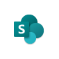 Copilot in SharePoint
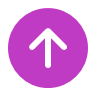 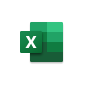 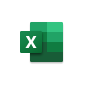 Copilot in Excel+Copilot for Finance Preview
Copilot in Excel+Copilot for Finance Preview
Summarize recent email threads about tax returns and list action items.
Explain the formula used to calculate deprecation for Contoso.
Summarize all the conversations about the Contoso return in my emails and Teams messages.
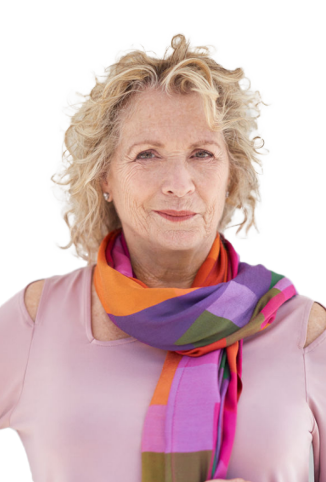 4:00 pm
2:00 pm
11:00 am
Emma uses Copilot in SharePoint to get answers about previous tax returns without having to open the large pdf files.
Emma uses Copilot for Finance in Excel to highlight any differences between the financial analysis and tax return. She asks it to highlight the variances and then adds the table to an email.
Emma receives an email to say the Tax Returns are ready for her review. Emma verifies the accuracy of tax return data using an OCR model she built in AI Builder instead of manually retyping it.
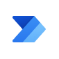 Copilot in Power Automate
What was the opening cash balance on the US income tax return for Contoso?
Add a formula column in ‘Section D: Total Assets’ showing the difference between the financial analysis and tax return data.
Extract the information from a structured document.
1Access Copilot at Copilot.Microsoft.com, from the Windows taskbar or Edge browser, or in the Copilot app in Teams, and set toggle to “Work”.
A day in the life of an Audit, Risk and Compliance (ARC) Data Solution Manager
Copilot for Microsoft 365 and AI Builder
Build
~1 hour per week
Areas of investment: Automation
Conducting more audits
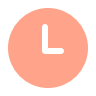 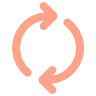 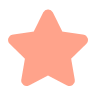 Benefits
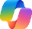 Copilot
Shaliis an ARC Data Solution Manager
8:00 am
9:30 am
10:00 am
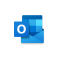 Copilot in Outlook
Shali starts her day using Microsoft Copilot1 to catch up on action items from the previous day. She also asks Copilot to prepare her for her upcoming meeting.
Shali later starts drafting a proposal for senior leadership review using the Meeting Recap and relevant files. She asks Copilot in Word to revise the draft to be more concise.
Shali updates the reporting for stakeholders. She asks Copilot in Power BI to create an Intro tab and additional insights tab for her to explore other ideas.
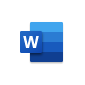 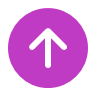 Copilot in Word
Help me prep for my upcoming meetings 
I have today; including action items from the meeting. Draft follow up meeting agenda from meeting.
Write a project proposal using meeting notes in concise tone. List the pros and cons of solution from meeting notes. Visualize as a table.
Create a page to monitor the project scheduled hours, resource availability, and identify any gaps or overloads. Create DAX measure in Suggestions with Copilot.
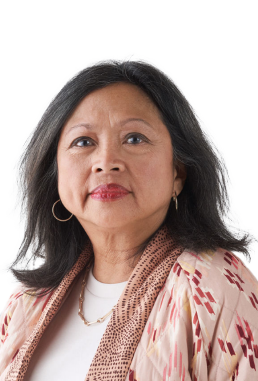 4:00 pm
2:00 pm
11:00 am
Shali uses Copilot in Outlook to summarize new emails and draft the project status update emails to the stakeholders.
She uses Power Apps to collect insights from various sources either text input or uploaded files. She asks Copilot in Power Apps to first suggest relevant fields then create  an app based on the ask.
After reviewing the reporting, Shali wants to set up automated alerts for potential overloads. She asks Copilot in Power Automate to create a flow to automate the process and analyze the automation activities.
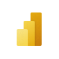 Copilot in Power BI
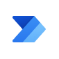 Copilot in Power Automate
Summarize the email and reply to confirm action items. Coaching with Copilot.
Create an app to collect insights from files or text input box. Add a screen to display all insights with dropdown boxes on submitter.
Write a SQL query to list all the audit projects in FY24.Create an automate flow that send alerts to users about Power BI reporting. Ask Copilot about which flow had the most run failures today?
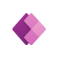 Copilot in PowerApps
1Access Copilot at Copilot.Microsoft.com, from the Windows taskbar or Edge browser, or in the Copilot app in Teams, and set toggle to “Work”.
A day in the life of a Vendor Engagement Manager
Copilot for Finance (includes Copilot for Microsoft 365)
~1 hour per week
Areas of investment: Vendor meetings
Vendor evaluations
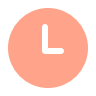 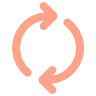 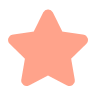 Benefits
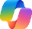 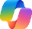 Copilot
Copilot
Kimis a Vendor Engagement Manager in Finance
8:00 am
9:30 am
10:00 am
Kim has several new emails from vendor companies and internal teams. Instead of reading through each email, he uses Microsoft Copilot1 to summarize recent emails.
Kim uses Copilot for Finance in Excel to analyze a vendor’s compliance data.
During a meeting with the vendor, Kim uses Copilot in Teams to keep track of the discussion. After the meeting, Copilot helps identify next steps
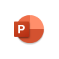 Copilot in PowerPoint
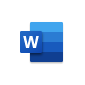 Copilot in Word
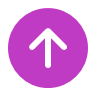 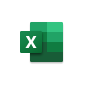 Copilot in Excel+Copilot for Finance Preview
Summarize this thread.
Suggest formulas for this column.
Show insights in charts.
Summarize key discussion points. Identify agreed-upon next steps.
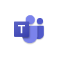 Copilot in Teams
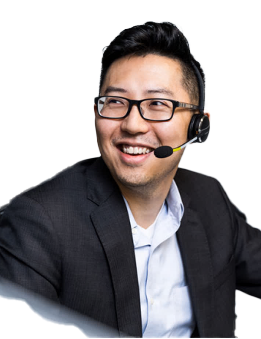 4:00 pm
2:00 pm
11:00 am
Kim uses Copilot1 to manage his tasks. He create a meeting agenda based on this chat history to prepare for his meetings.
Kim needs to create a presentation for a potential vendor. He uses Copilot in PowerPoint to create a new presentation from this Word file and improve the layout of his slides
Kim uses Copilot in Word to draft a report, prompting it to bring in specific information from other documents. He also uses Copilot in Word to improve the clarity of his report.
Create a meeting agenda based on this chat history.
Create a new presentation from this Word file. Change the layout of this slide.
Draft content from these documents. 
Suggest ways to rewrite this content.
1Access Copilot at Copilot.Microsoft.com, from the Windows taskbar or Edge browser, or in the Copilot app in Teams, and set toggle to “Work”.
A day in the life of a Financial Analyst
Copilot for Finance (includes Copilot for Microsoft 365)
~1 hour per week
Areas of investment: Learning
Handling more cases
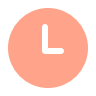 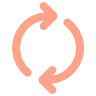 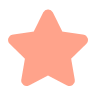 Benefits
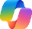 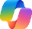 Copilot
Copilot
Hillaryis a Financial Analyst at Contoso
8:00 am
9:30 am
10:00 am
Hillary begins her day using Microsoft Copilot for Finance in Excel looking at the latest COGS estimates for a new product. She uses it to filter the data to get the view she wants.
She later meets with her manager and IT to discuss reporting requirements updates from the sales organization. She asks Copilot in Teams to summarize the requirements.
Hillary finally gets to her main project for the day and reviews the due diligence information on a potential acquisition target. She asks Copilot1 to create a summary of the content.
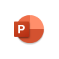 Copilot in PowerPoint
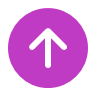 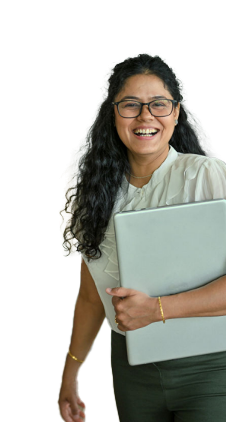 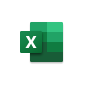 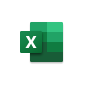 Copilot in Excel+Copilot for Finance Preview
Copilot in Excel+Copilot for Finance Preview
Sort the data by product feature and then filter out the Priority 2 features.
Summarize the meeting and be sure to list all he reporting requirements that were mentioned.
Summarize the information in [Fabrikam financial data], [Fabrikam operations analysis], [Fabrikam integration plan].
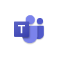 Copilot in Teams
4:00 pm
2:00 pm
11:00 am
Hillary heads back into Copilot for Finance in Excel to update the acquisition numbers with the latest what-if scenarios and create some charts to go into the business planning presentation.
Hillary needs to catch up on a chat she started in the morning. She prompts Copilot1 to summarize the thread.
After creating an overview of the acquisition in Word, she asks Copilot in PowerPoint to turn the document into a presentation for the business development team.
What is the impact of doubling the IT integration budget on the revenue per month?
Summarize this thread calling out where my name was mentioned and any action items for me.
Create a presentation from [Fabrikam acquisition overview.docx]
1Access Copilot at Copilot.Microsoft.com, from the Windows taskbar or Edge browser, or in the Copilot app in Teams, and set toggle to “Work”.
A day in the life of a Finance Manager
Copilot for Microsoft 365 (with Copilot Studio plug-ins)
Customize
~1 hour per week
Areas of investment: Communications
Delivering quality analysis
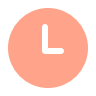 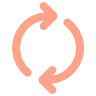 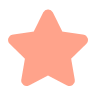 Benefits
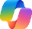 Copilot
+ Copilot Studio SAP plug-in
Jackis a Finance team manager
8:00 am
8:30 am
9:00 am
Jack wants to deliver a presentation on the first quarter earning report to his team.
He wants to start with a slide that provides a short introduction to the company.
Jack is tasked with analyzing an earnings report from a key competitor.
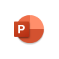 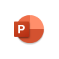 Copilot in PowerPoint
Copilot in PowerPoint
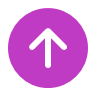 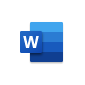 Copilot in Word
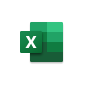 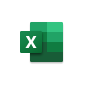 Create presentation from [First quarter earnings report.docx]
Add a slide with a company overview
Summarize this document
Copilot in Excel
Copilot in Excel
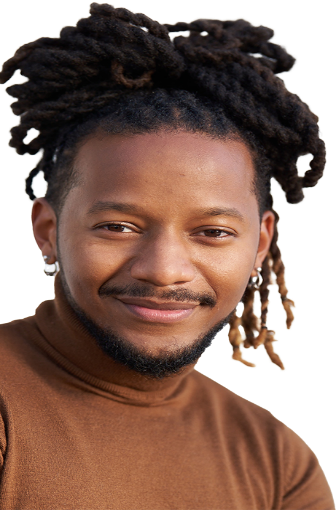 4:00 pm
2:00 pm
11:00 am
Jack needs to see the balance in his team’s travel budget. He uses Copilot1 to access a Copilot Studio plug-in to get that information from the organization’s SAP system
Jack new needs to create some charts for a presentation based on the data in the Excel.
Jack needs to update some financial numbers that are in a table in Excel. He uses Copilot to add some calculations and make the data easier to read.
How much budget is available this quarter for travel to customers?
Show Insights
Add a column for YoY sales increase and Add a color scale to the column
1Access Copilot at Copilot.Microsoft.com, from the Windows taskbar or Edge browser, or in the Copilot app in Teams, and set toggle to “Work”.